Дидактическая  игра
Белова М.В.
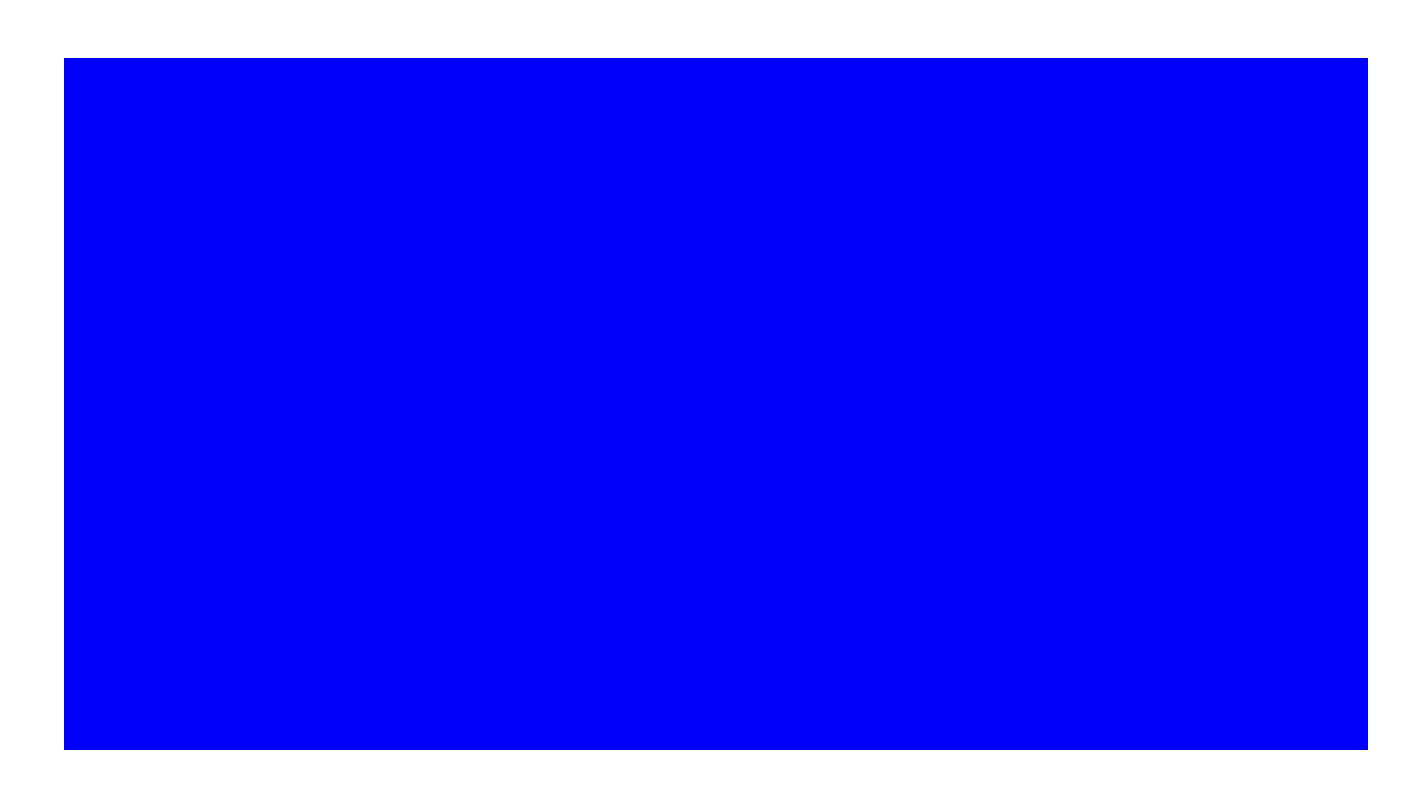 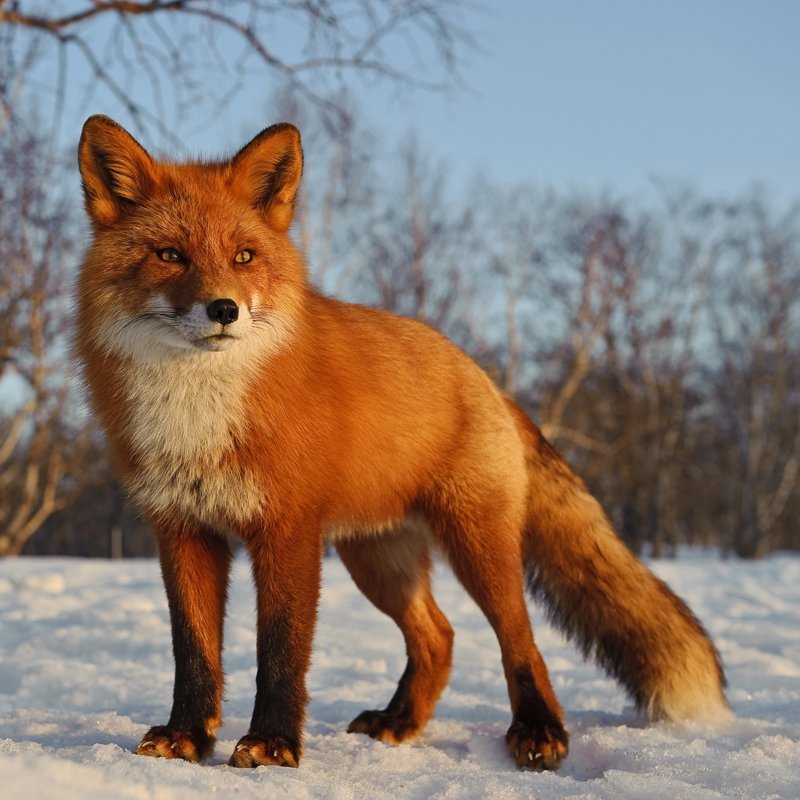 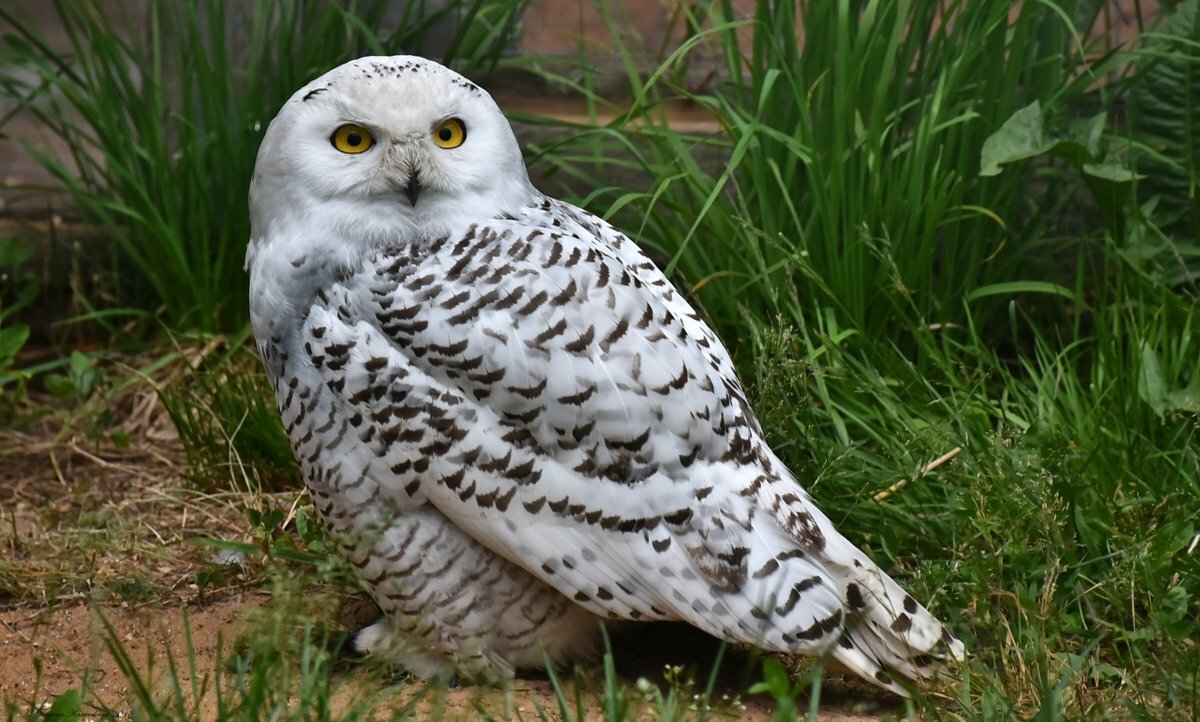 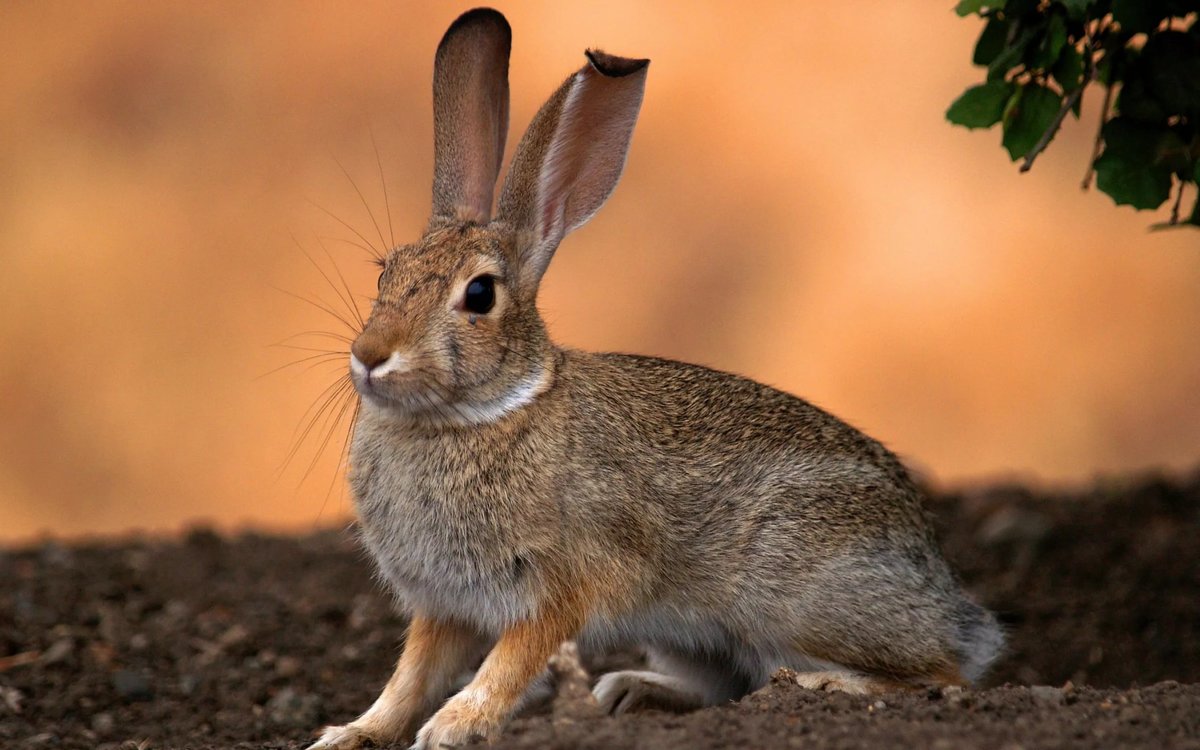 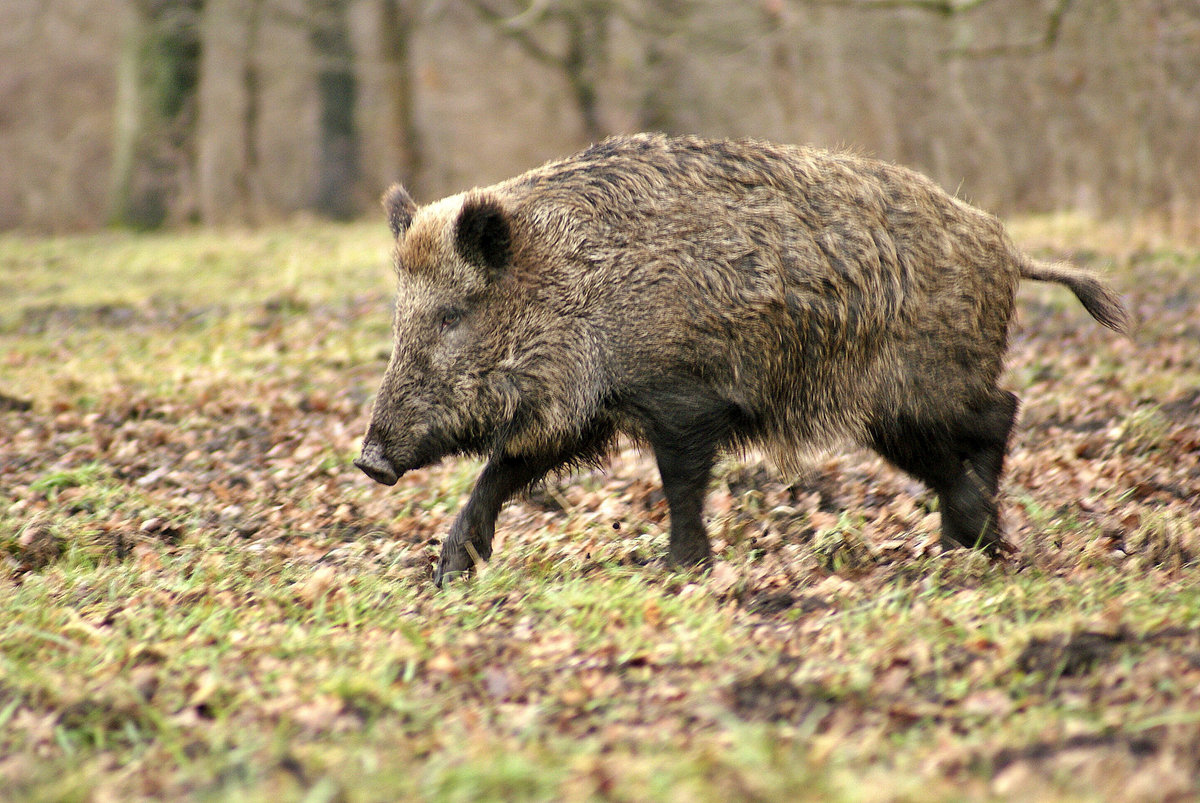 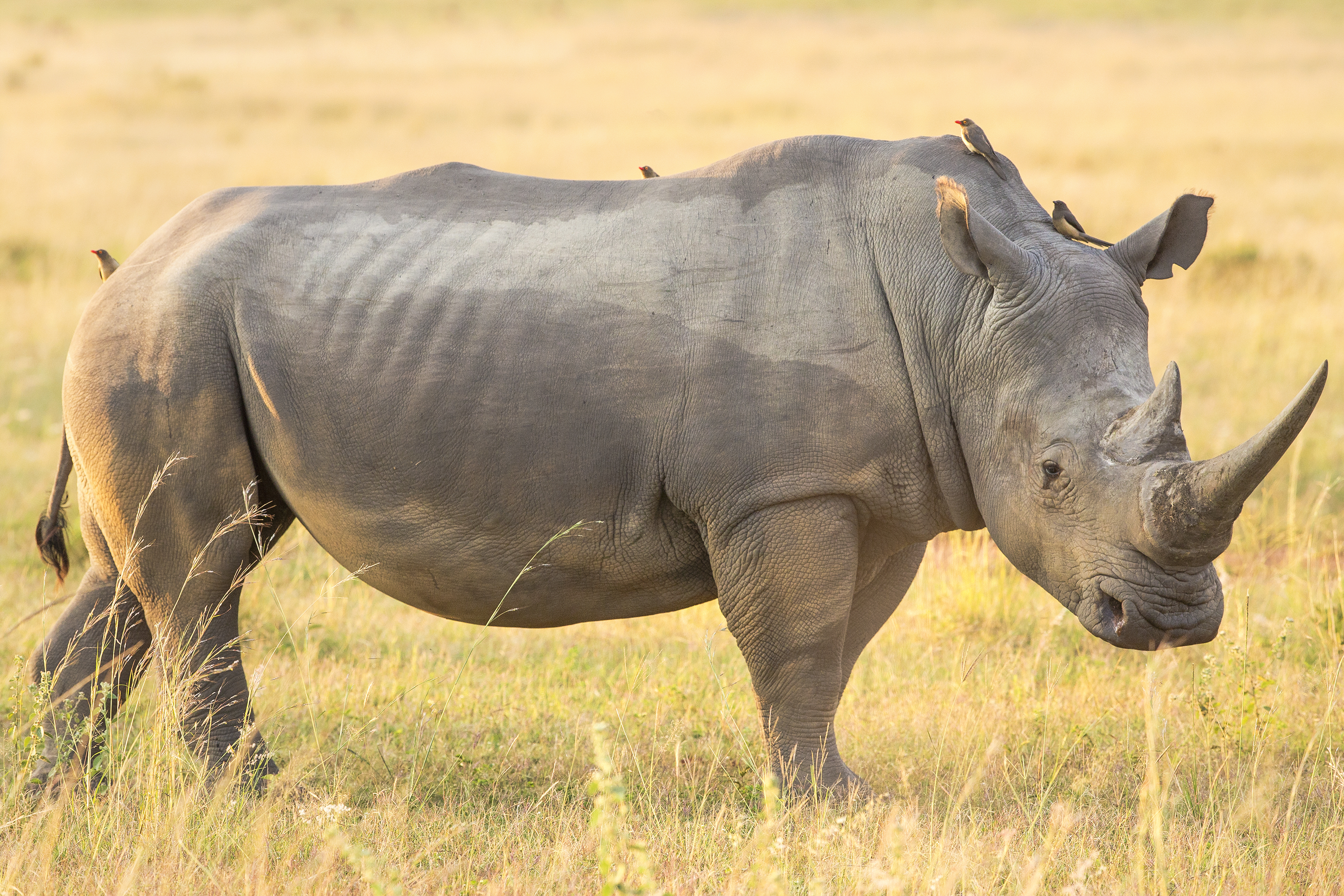 Арктическая пустыня
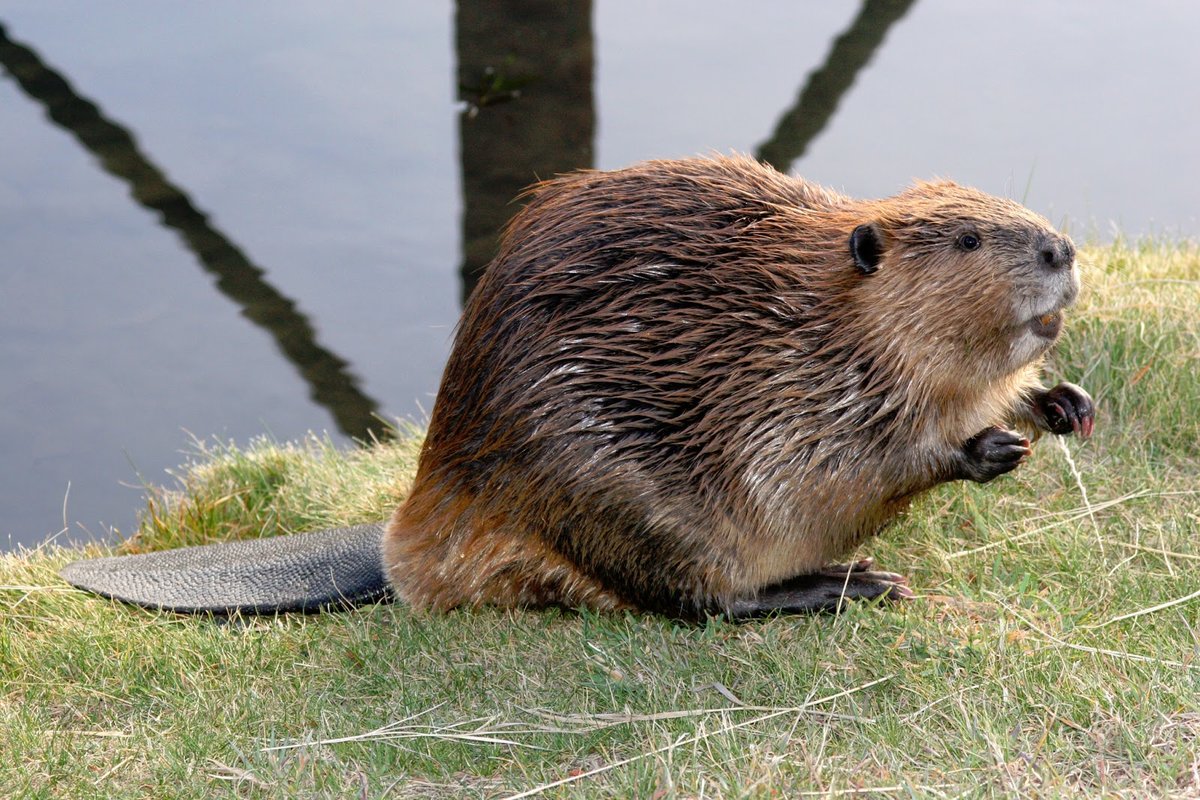 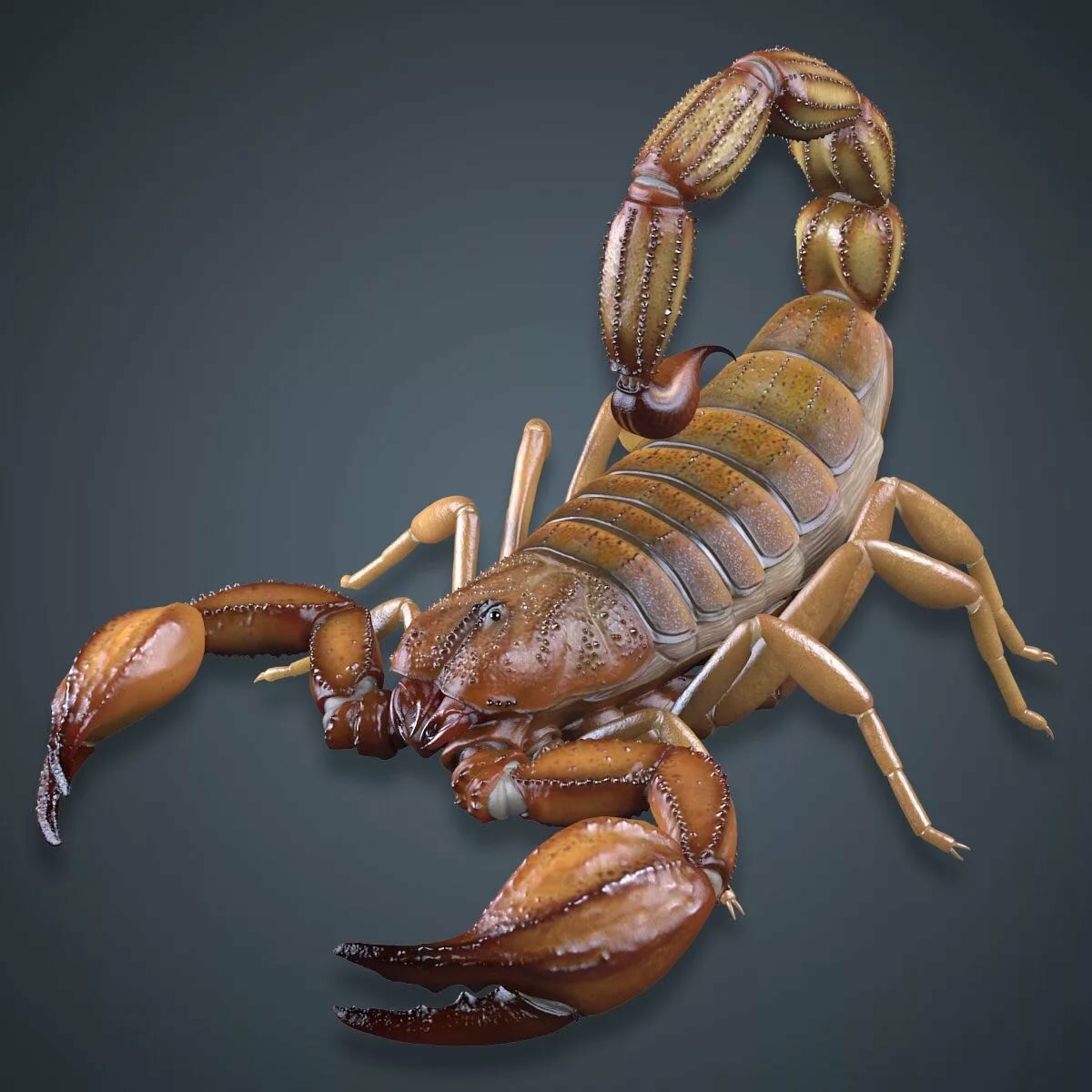 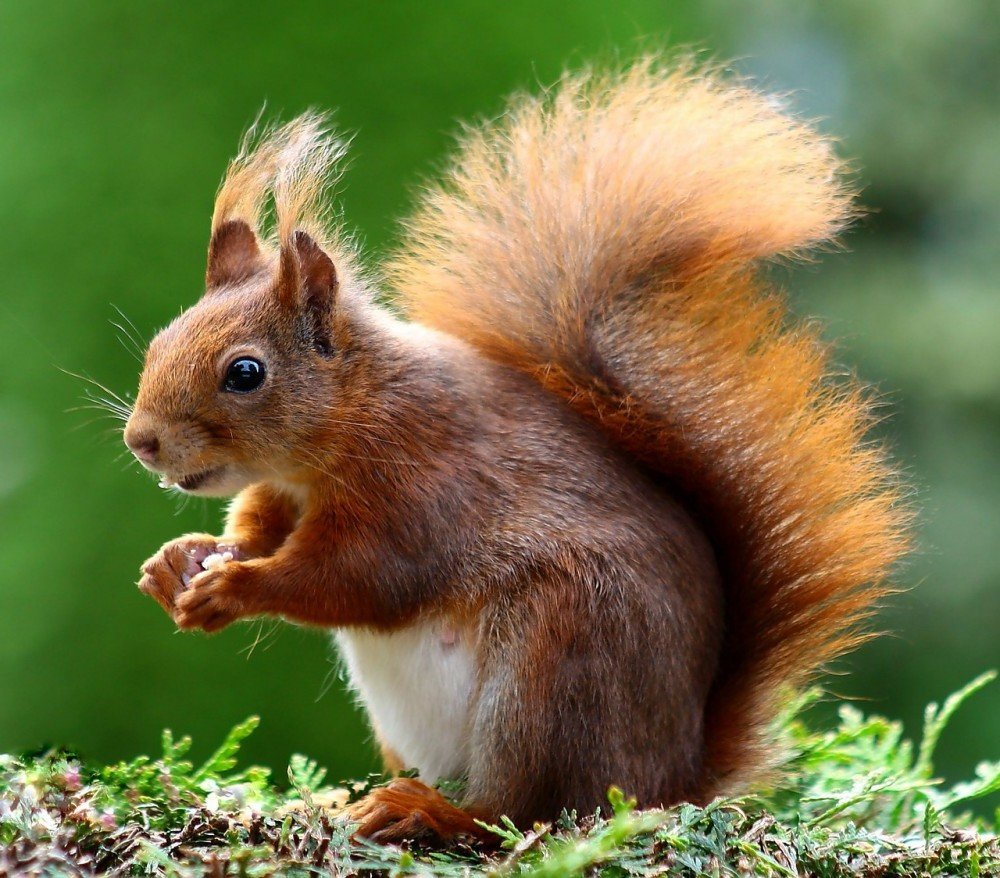 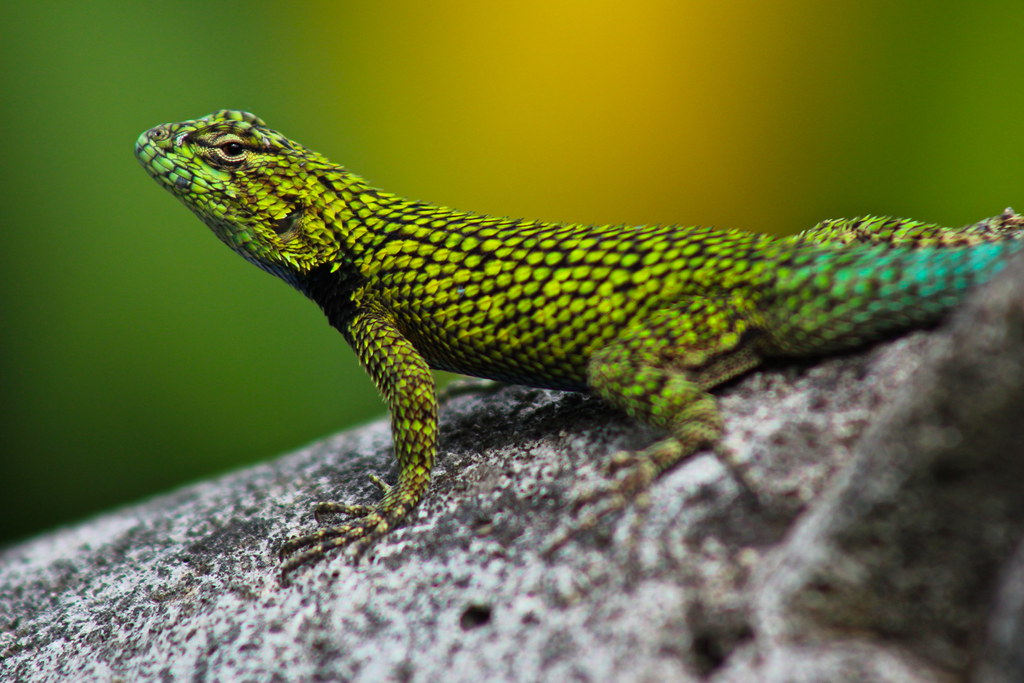 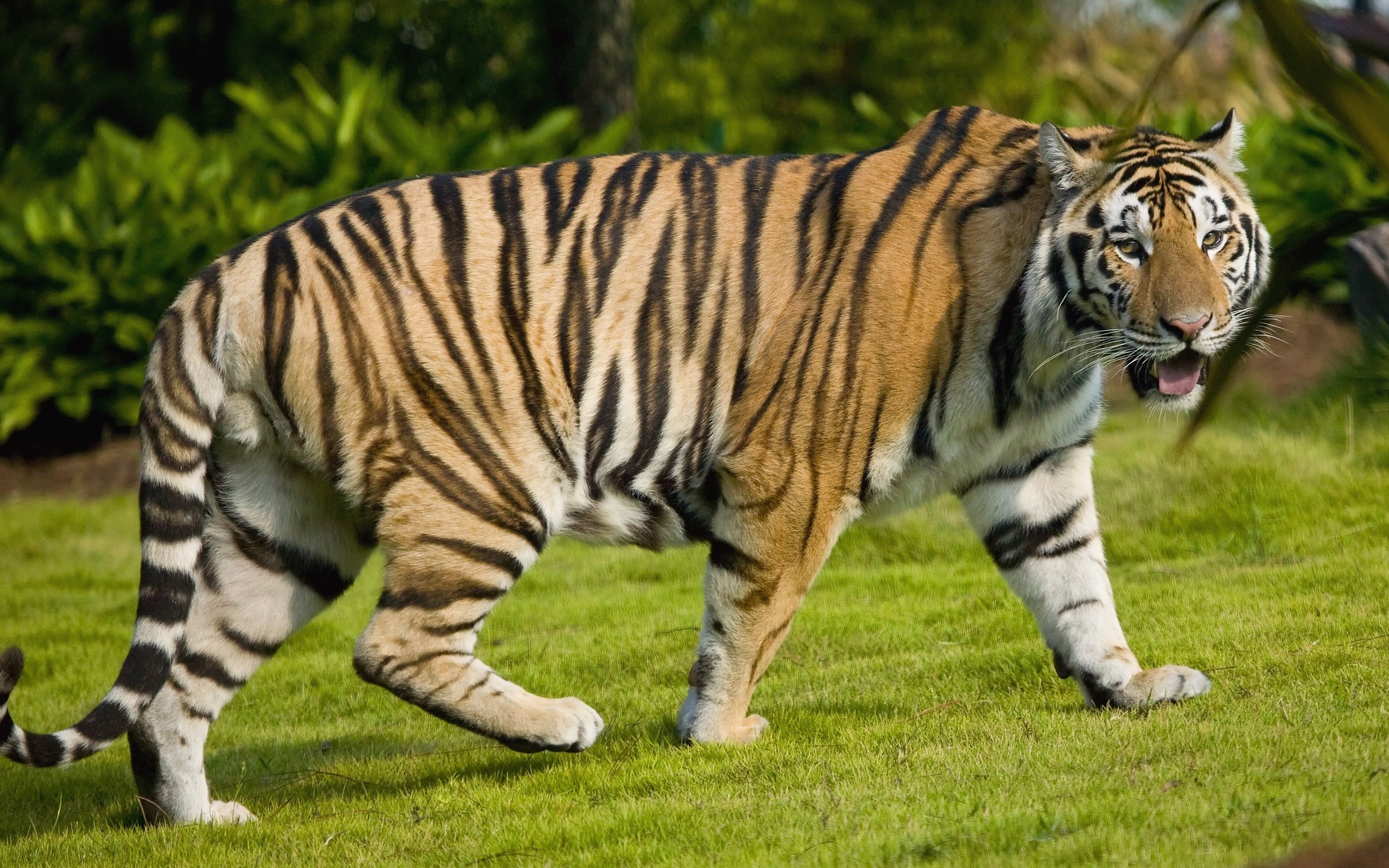 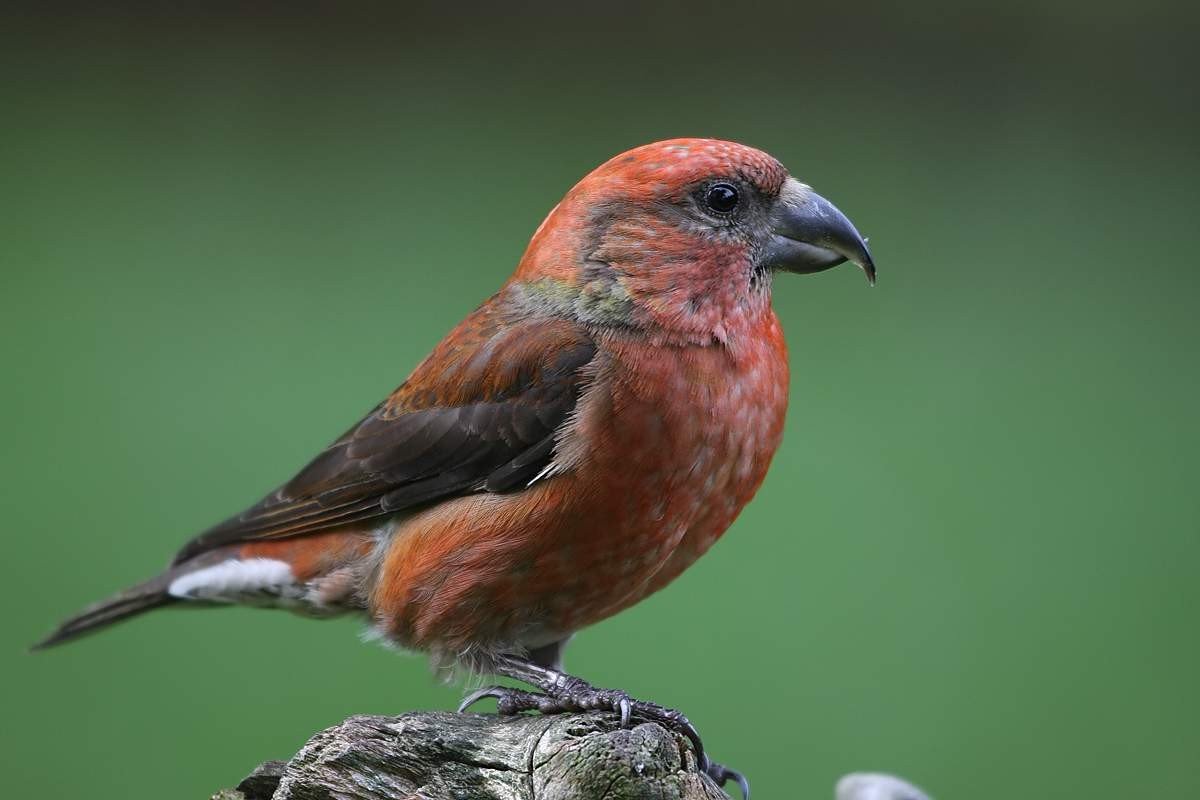 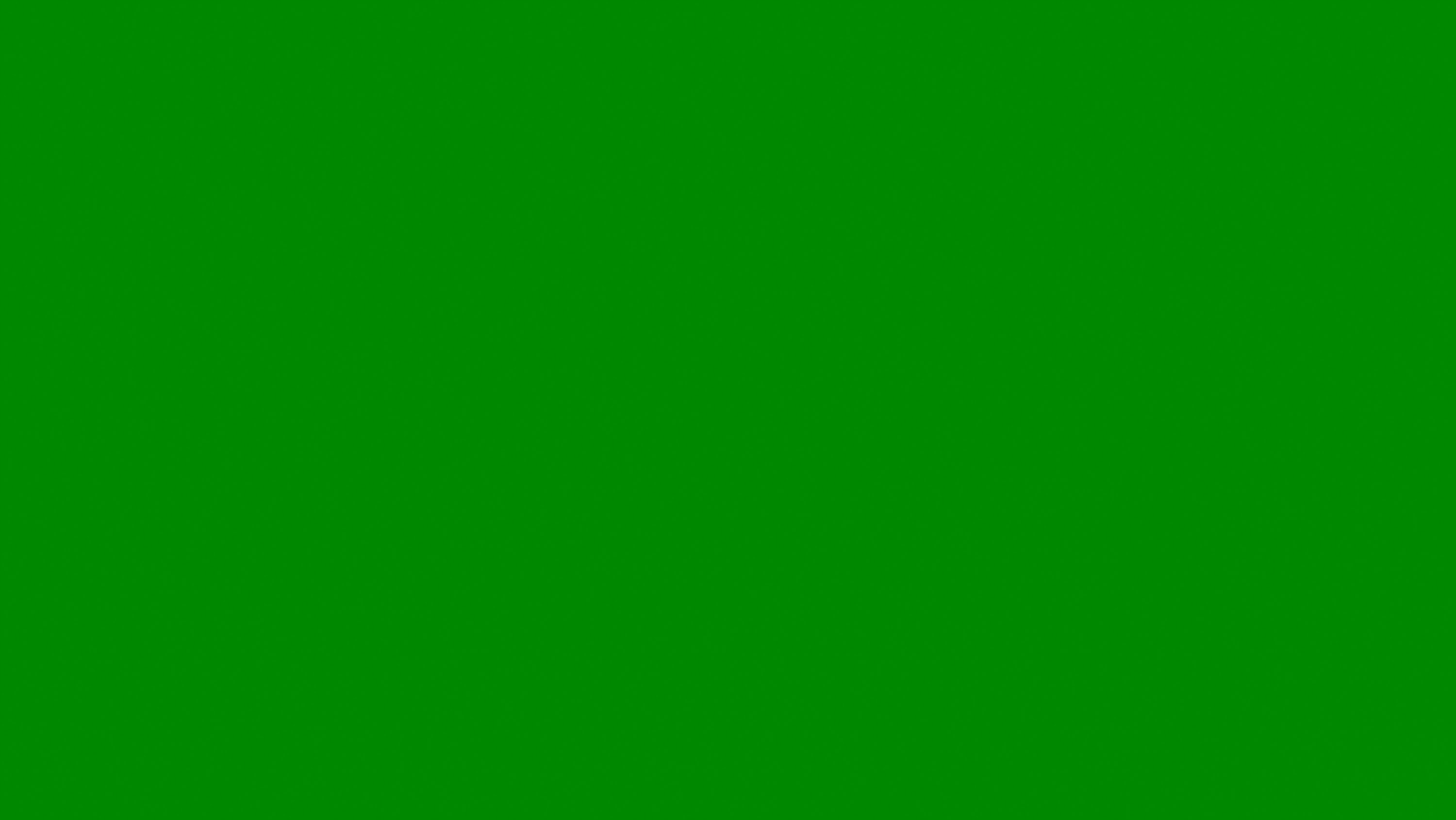 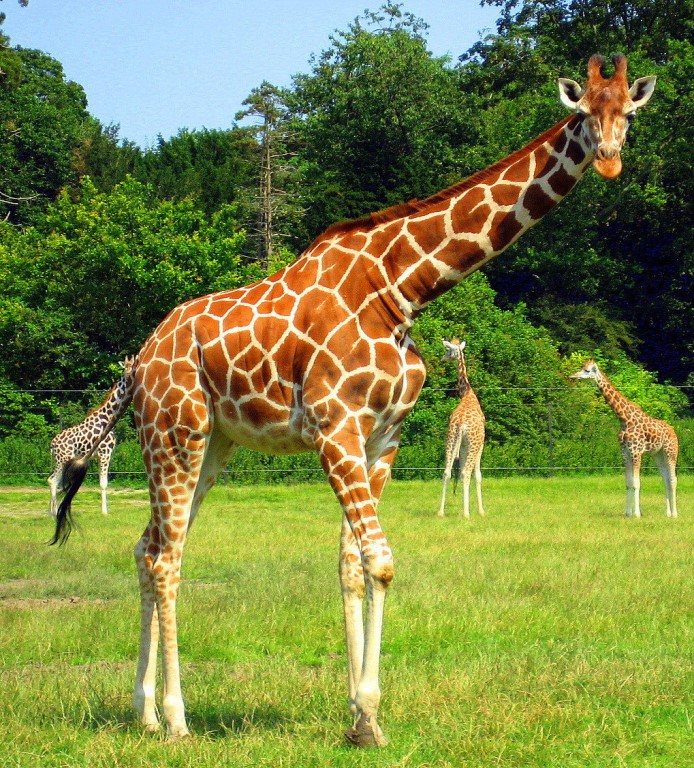 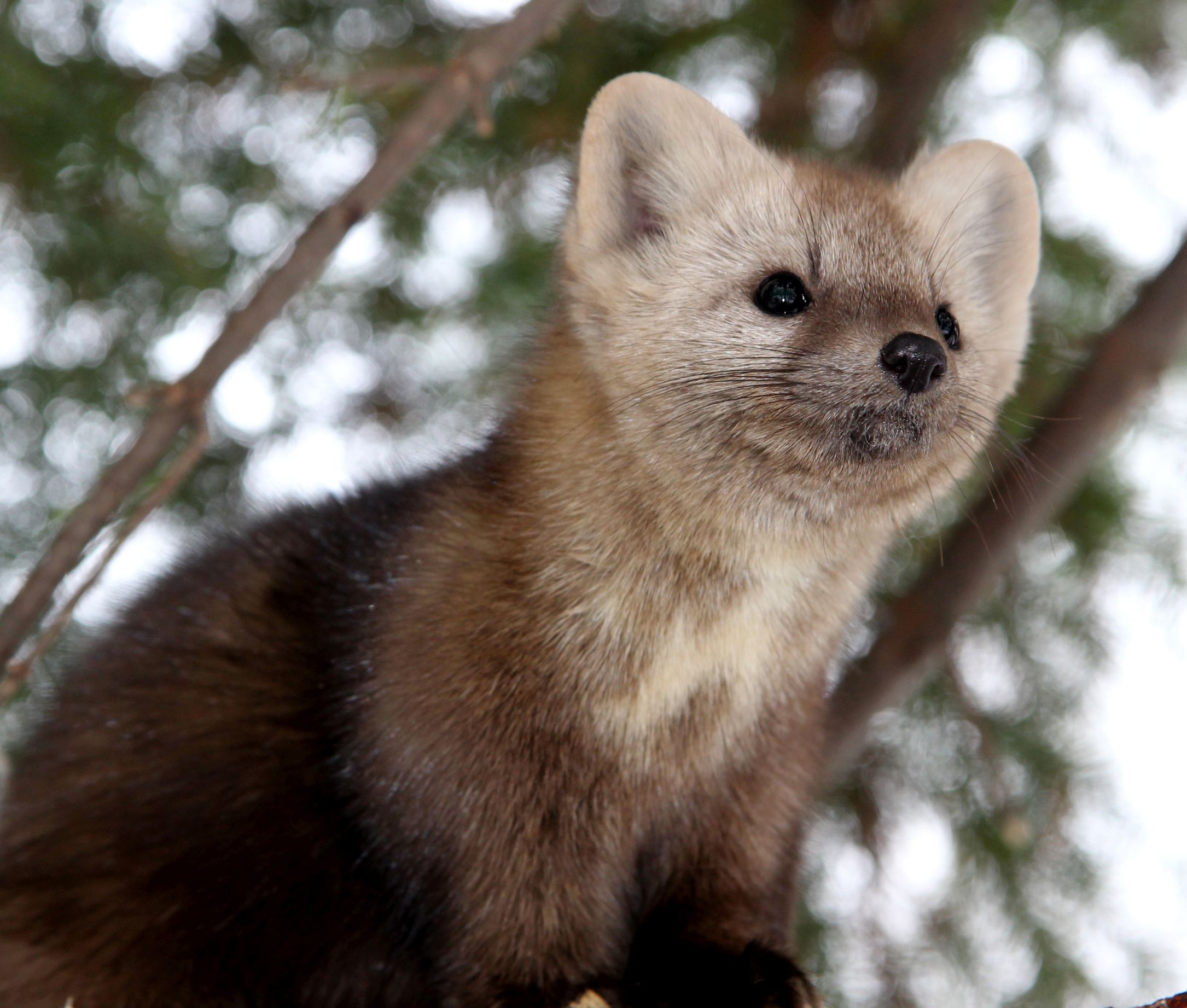 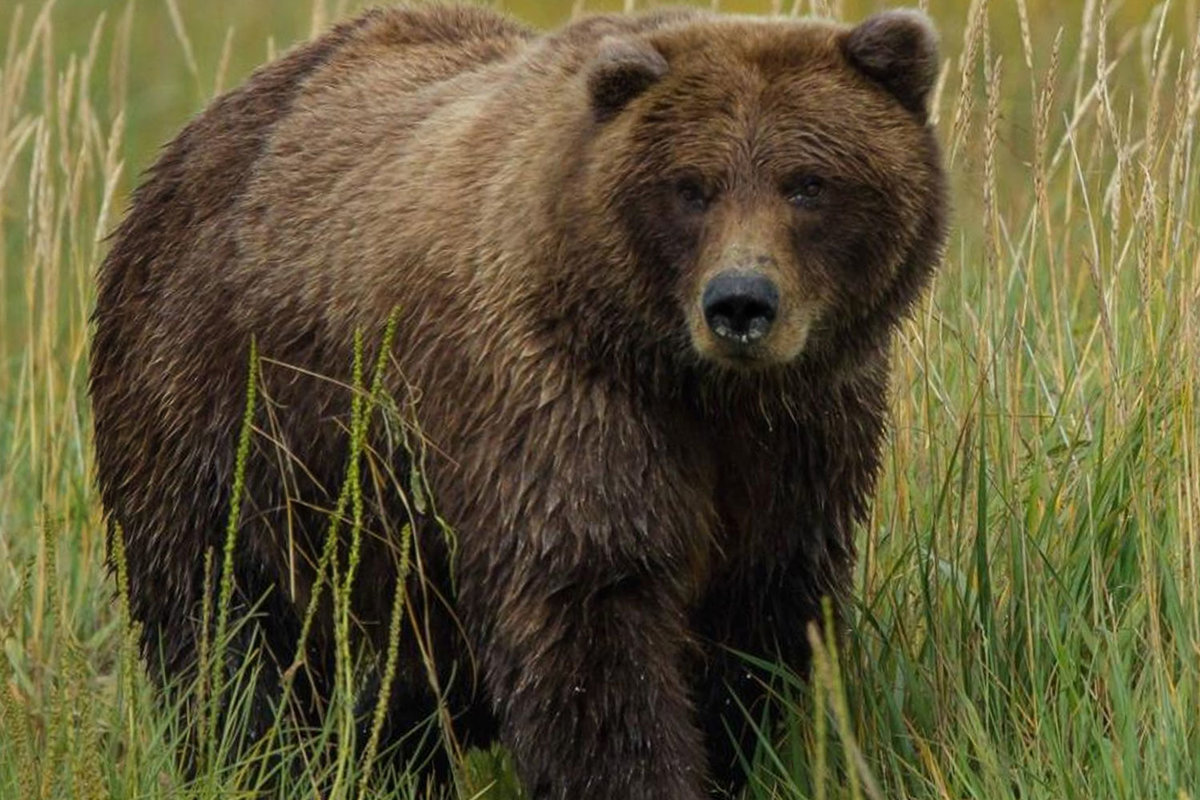 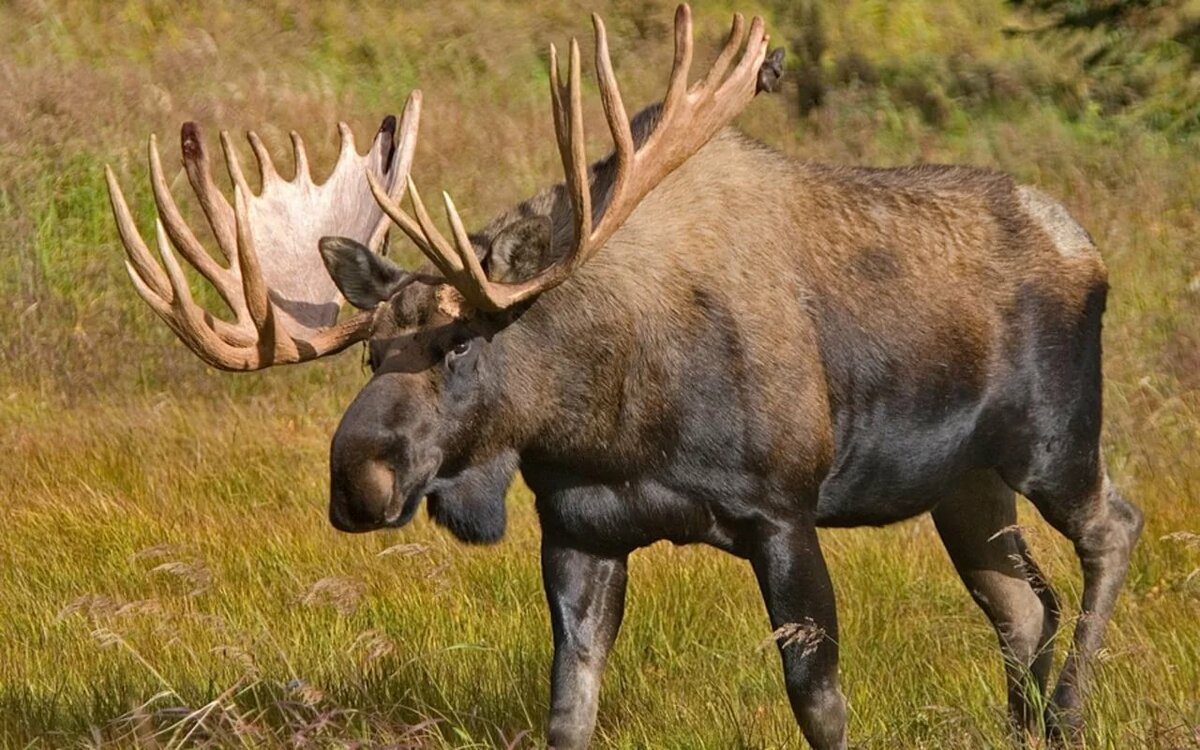 Лесная зона
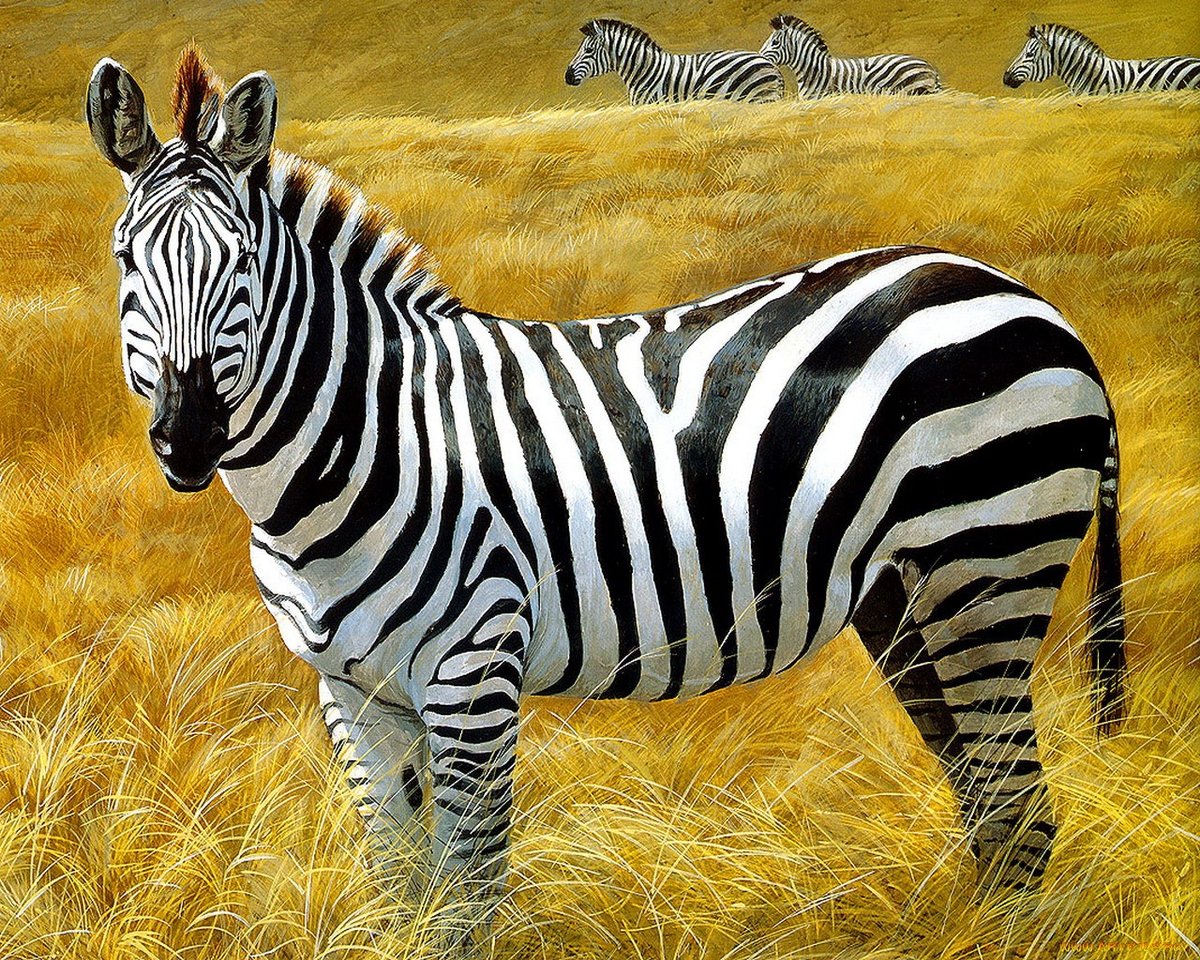 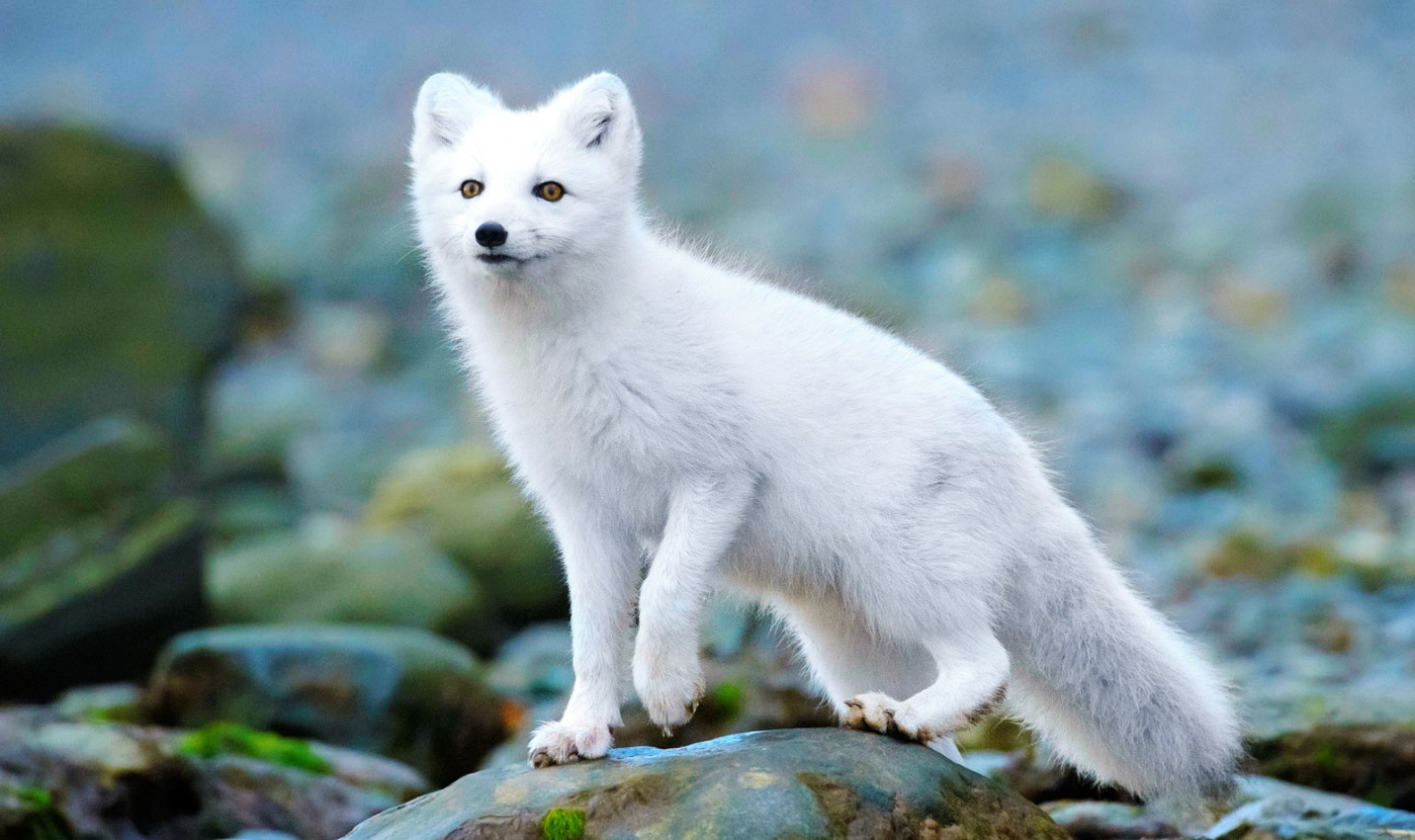 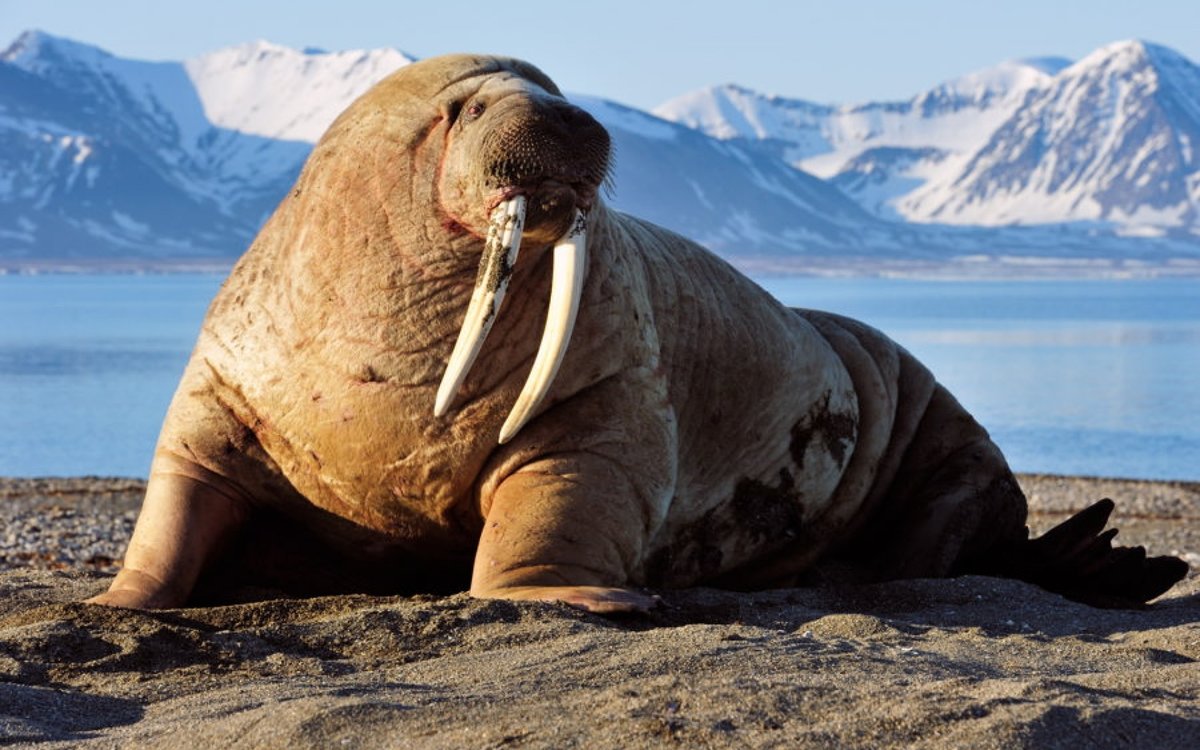 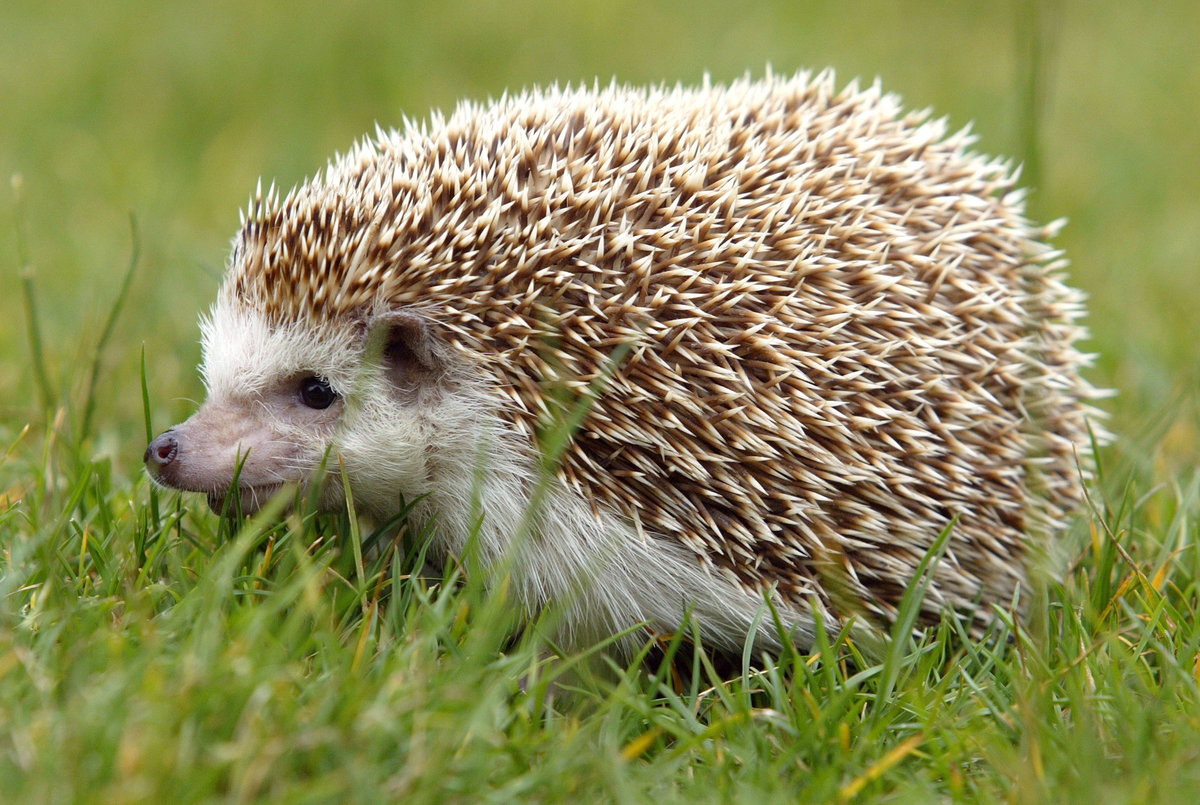 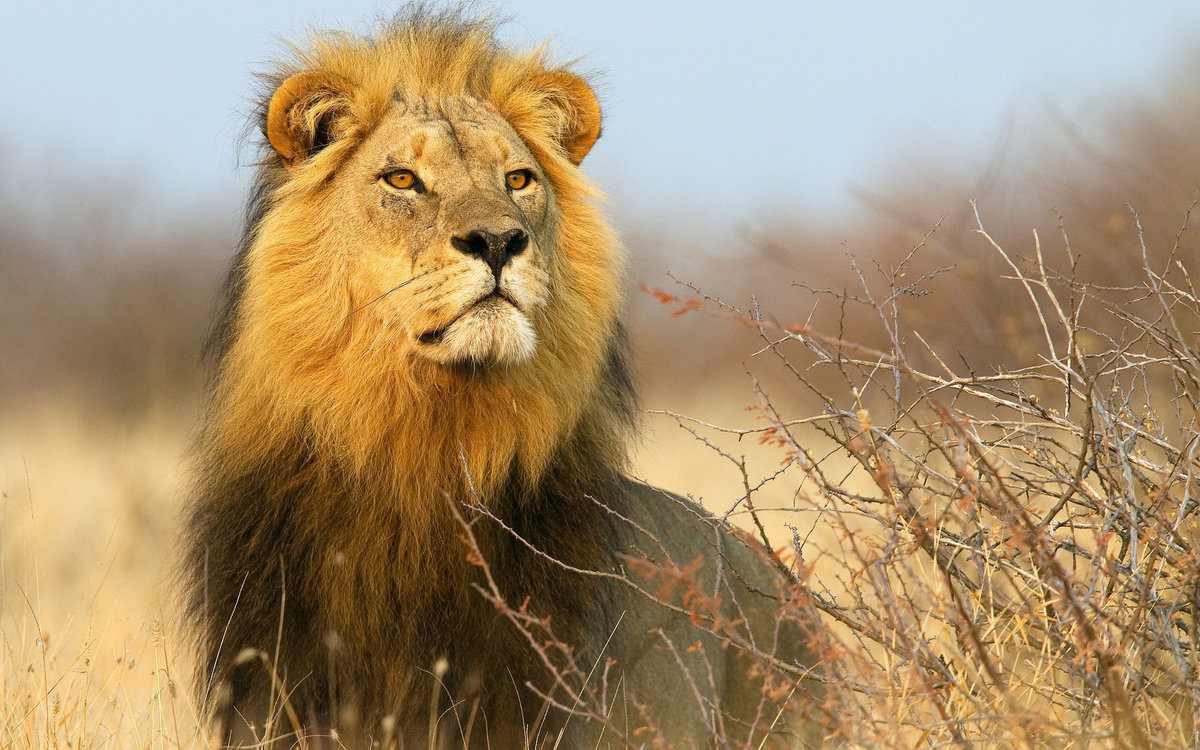 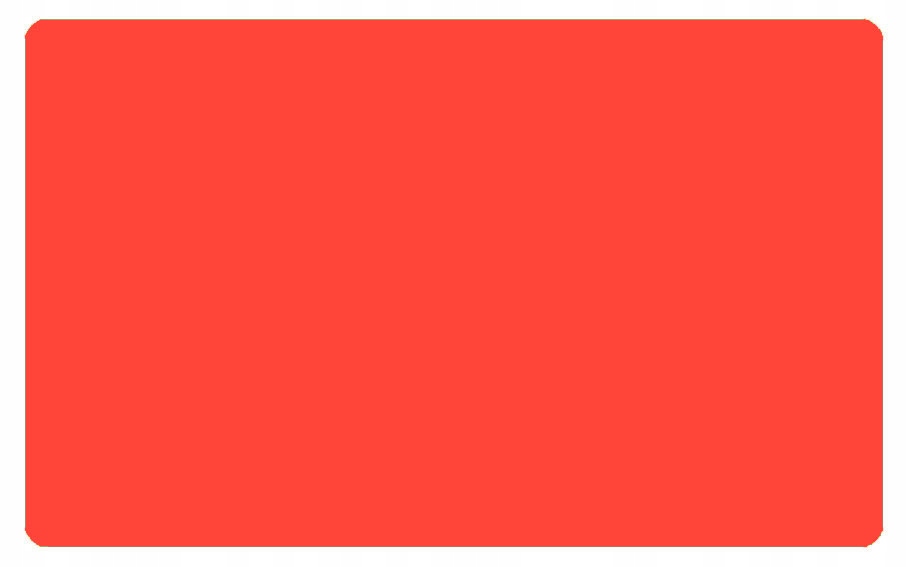 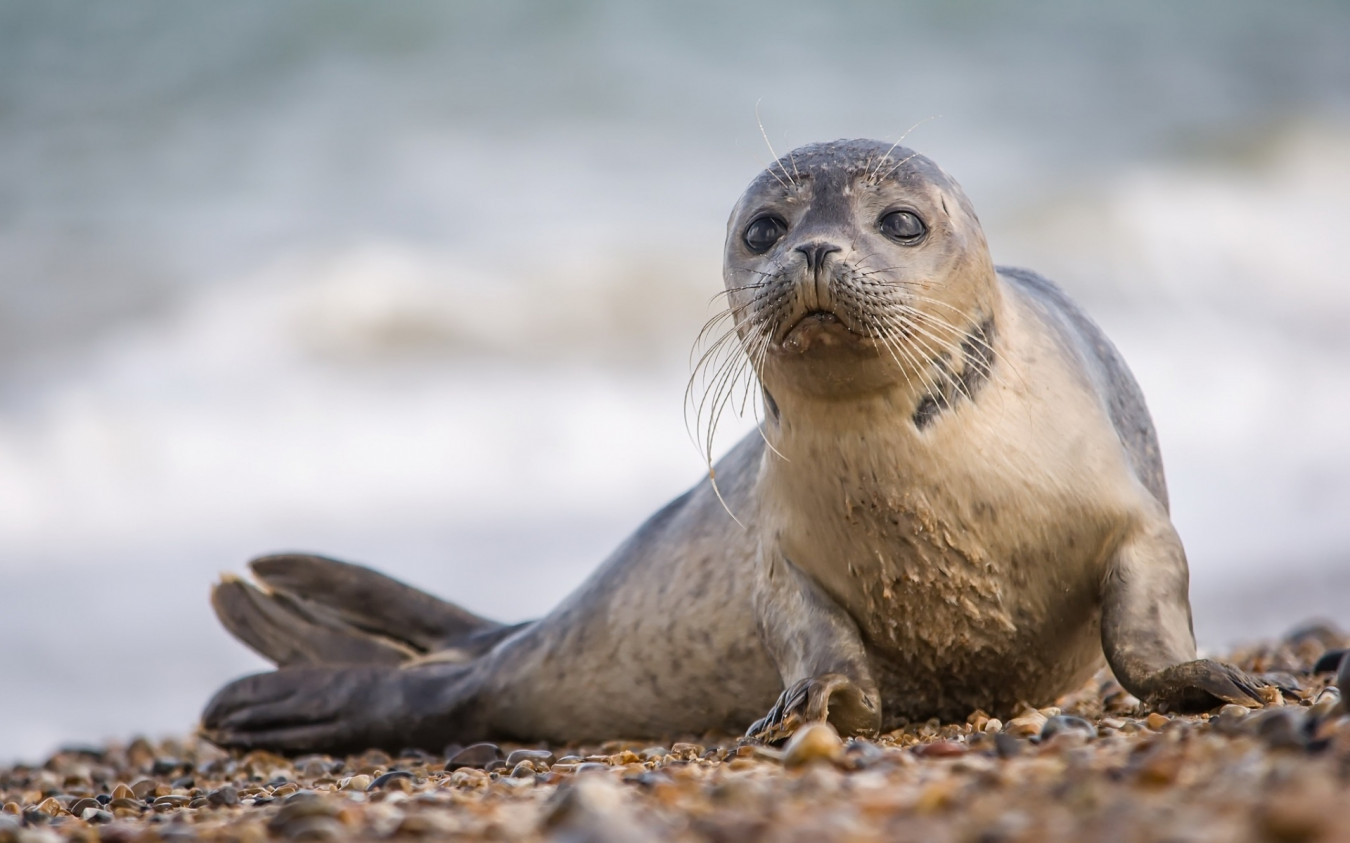 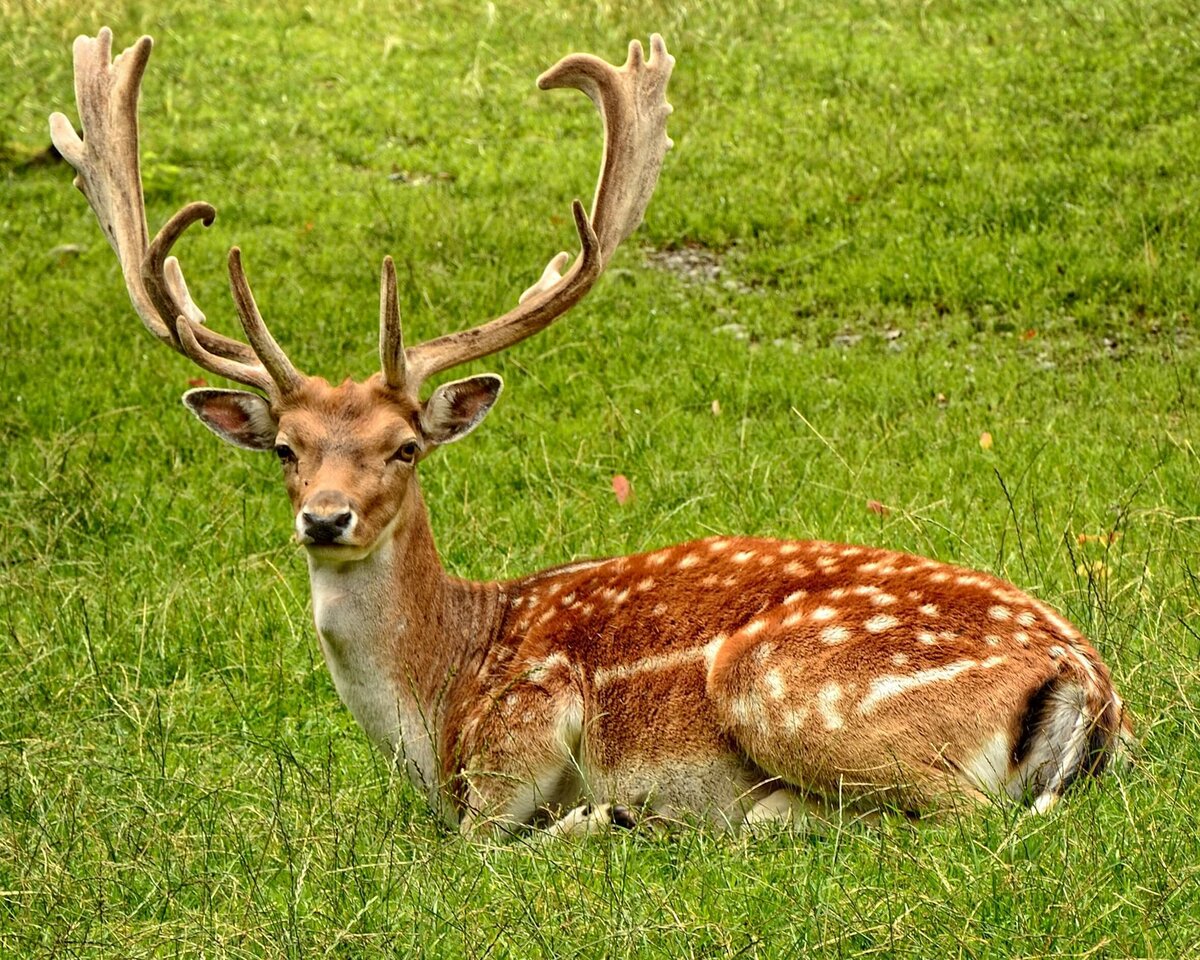 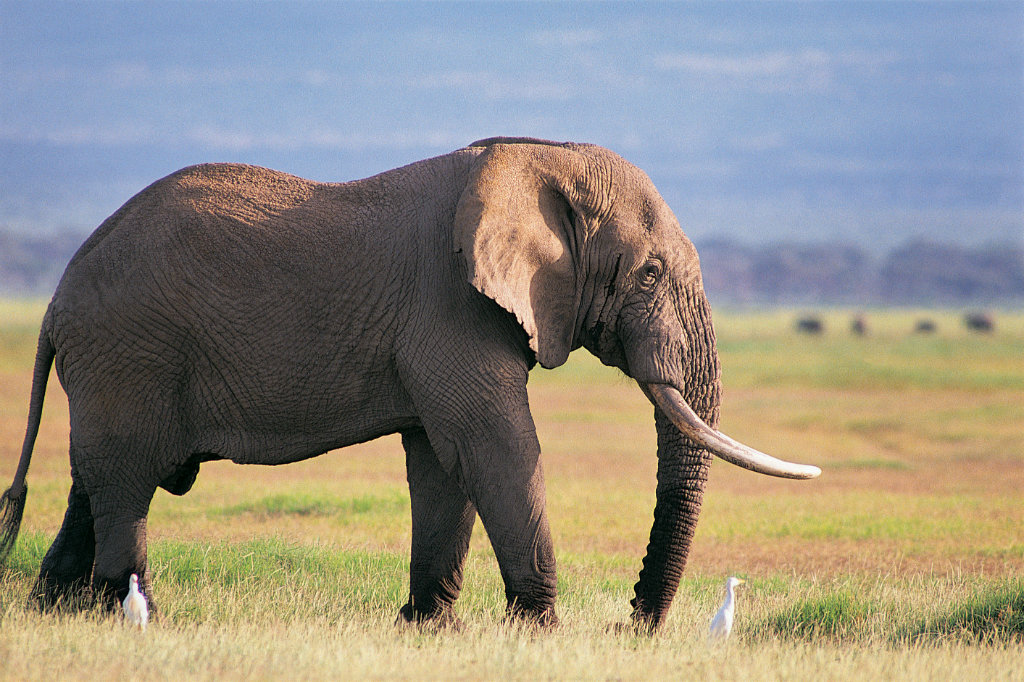 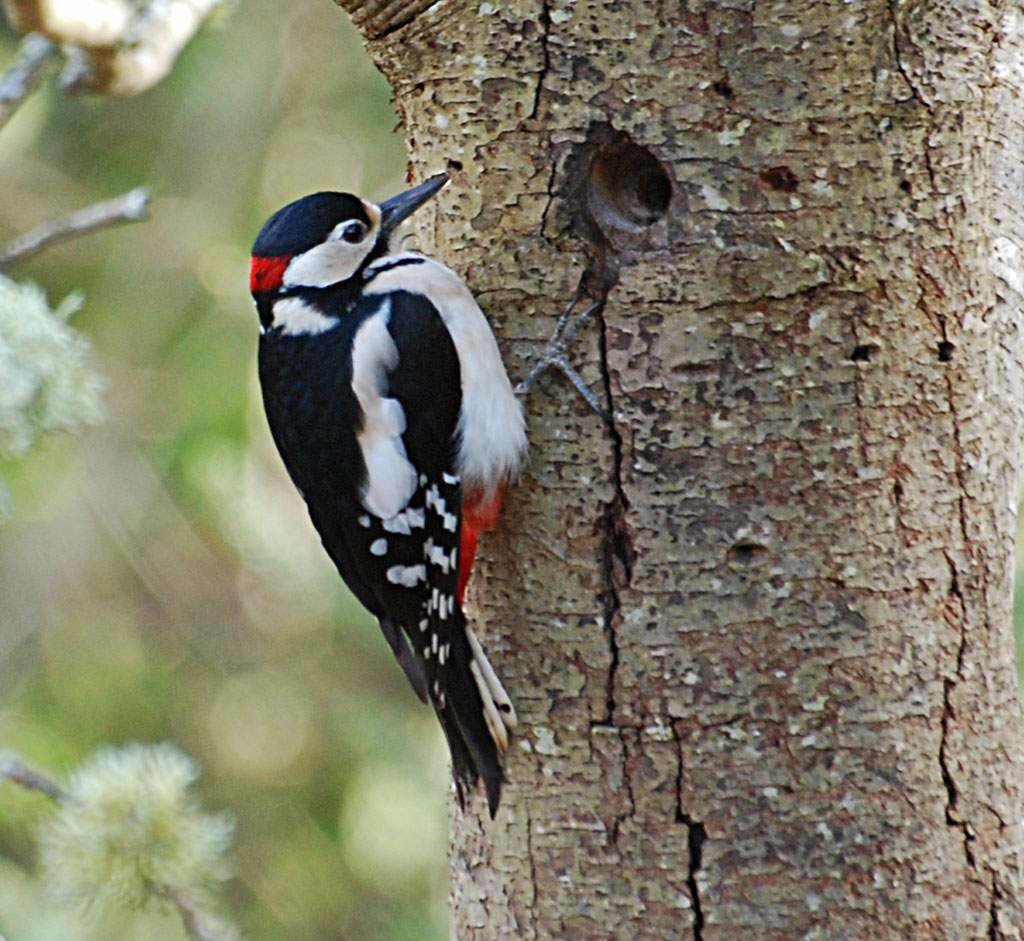 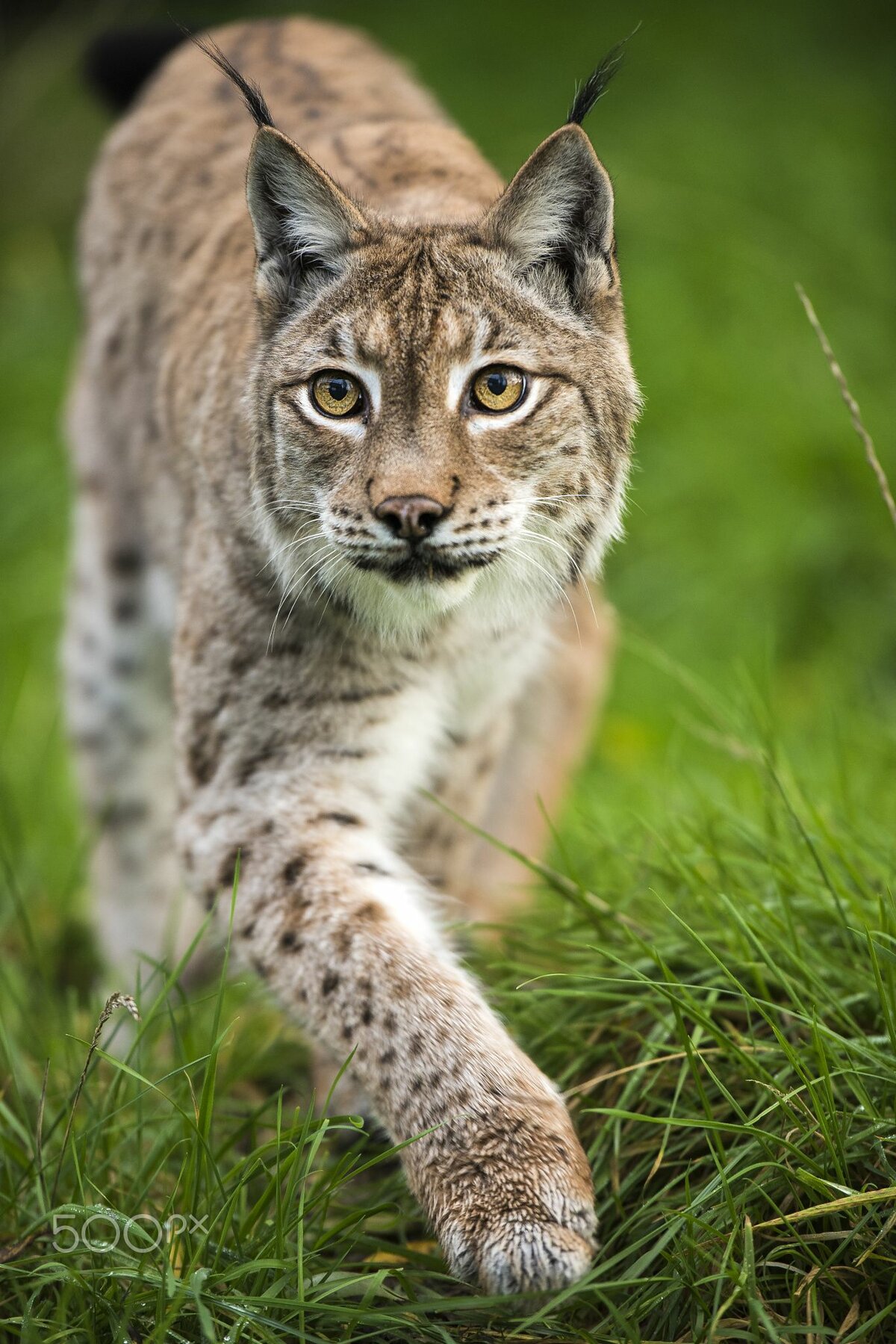 Пустынь
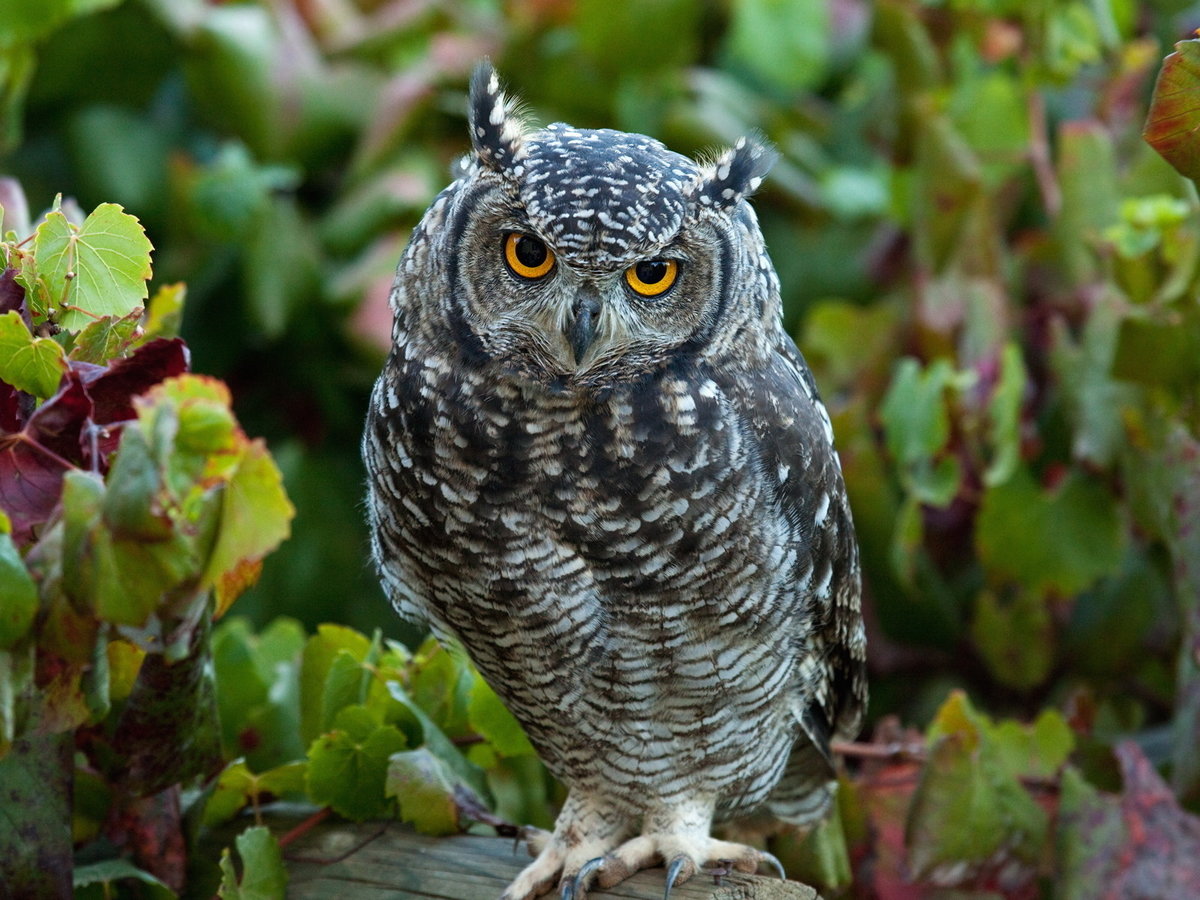 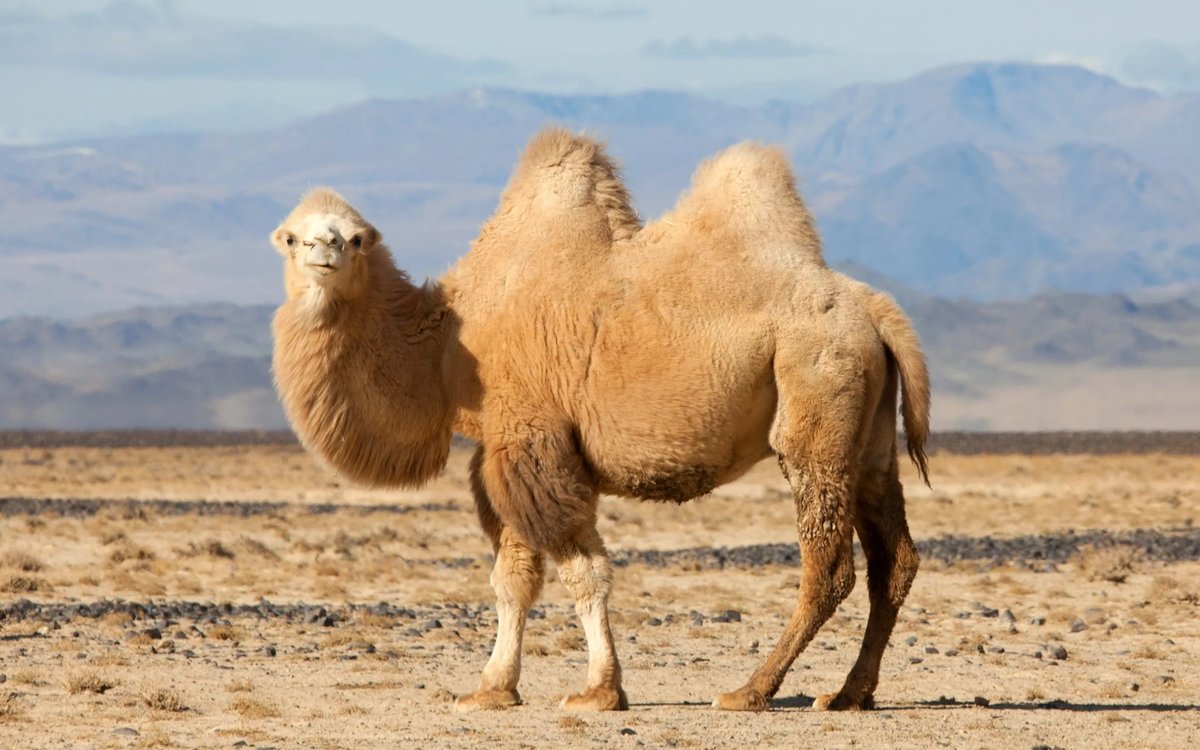 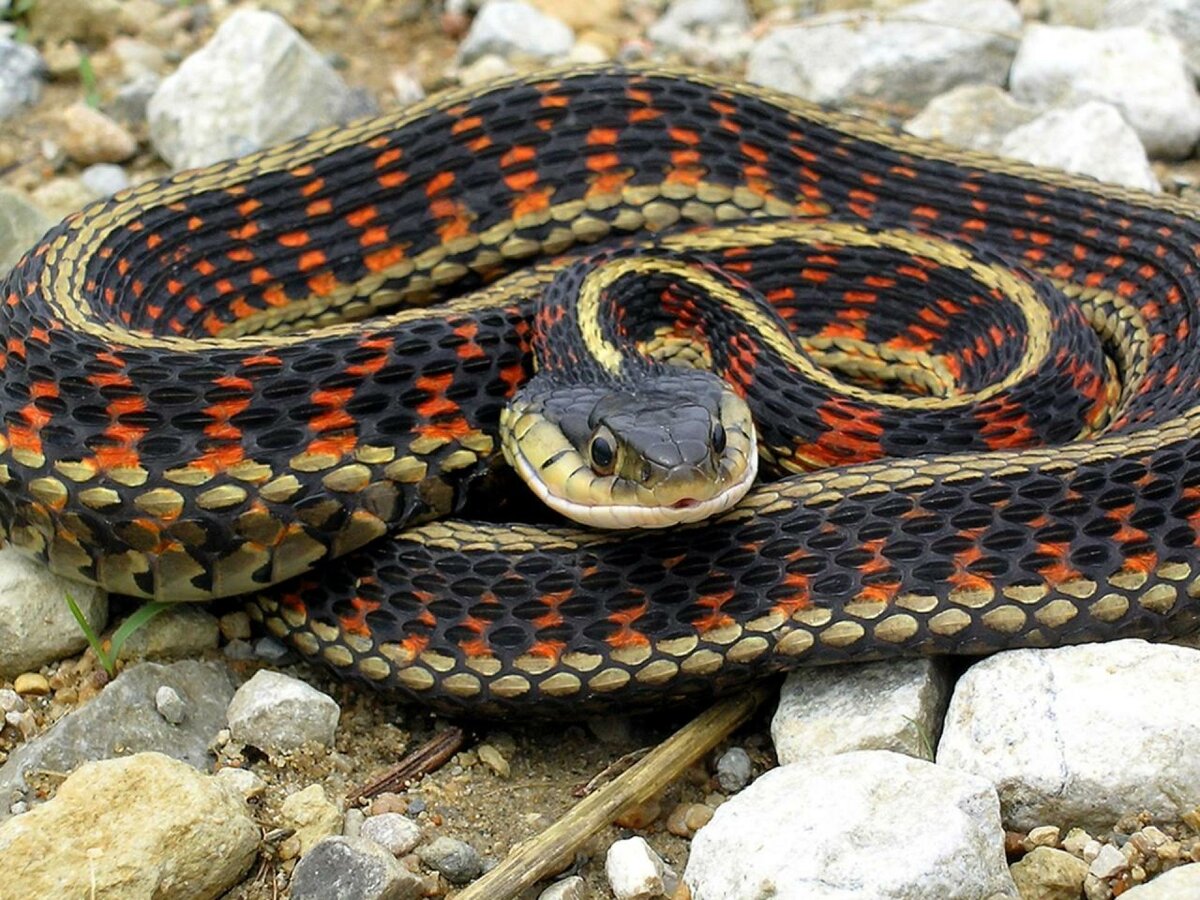